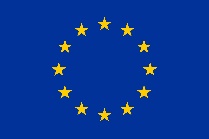 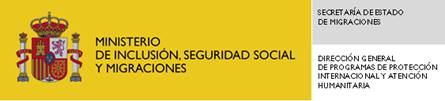 Cofinanciado por la Unión Europea
CONVOCATORIA DE SUBVENCIONES CONVIVENCIA Y COHESIÓN SOCIAL 2021
12 de aGOSTO DE 2021
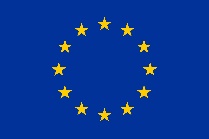 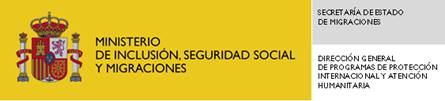 Cofinanciado por la Unión Europea
RESOLUCIÓN
RESOLUCIÓN DE 3 DE AGOSTO DE 2021 DE LA DIRECCIÓN GENERAL DE PROGRAMAS DE PROTECCIÓN INTERNACIONAL Y ATENCIÓN HUMANITARIA, POR LA QUE SE CONVOCAN SUBVENCIONES PARA EL DESARROLLO DE ACTUACIONES DE INTERÉS GENERAL EN MATERIA DE EXTRANJERÍA, DESTINADAS A LA DEFENSA DE LOS DERECHOS HUMANOS DE LAS PERSONAS MIGRANTES, ASÍ COMO A FAVORECER LA CONVIVENCIA Y LA COHESIÓN SOCIAL, COFINANCIADAS POR FONDOS DE LA UNIÓN EUROPEA 
COFINANCIADA POR FAMI Y FSE +
PUBLICACIÓN EXTRACTO BOE: 9 DE AGOSTO DE 2021
2
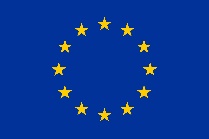 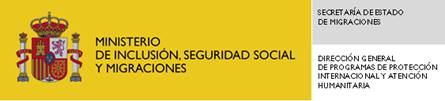 Cofinanciado por la Unión Europea
INDICE DE LA PRESENTACIÓN
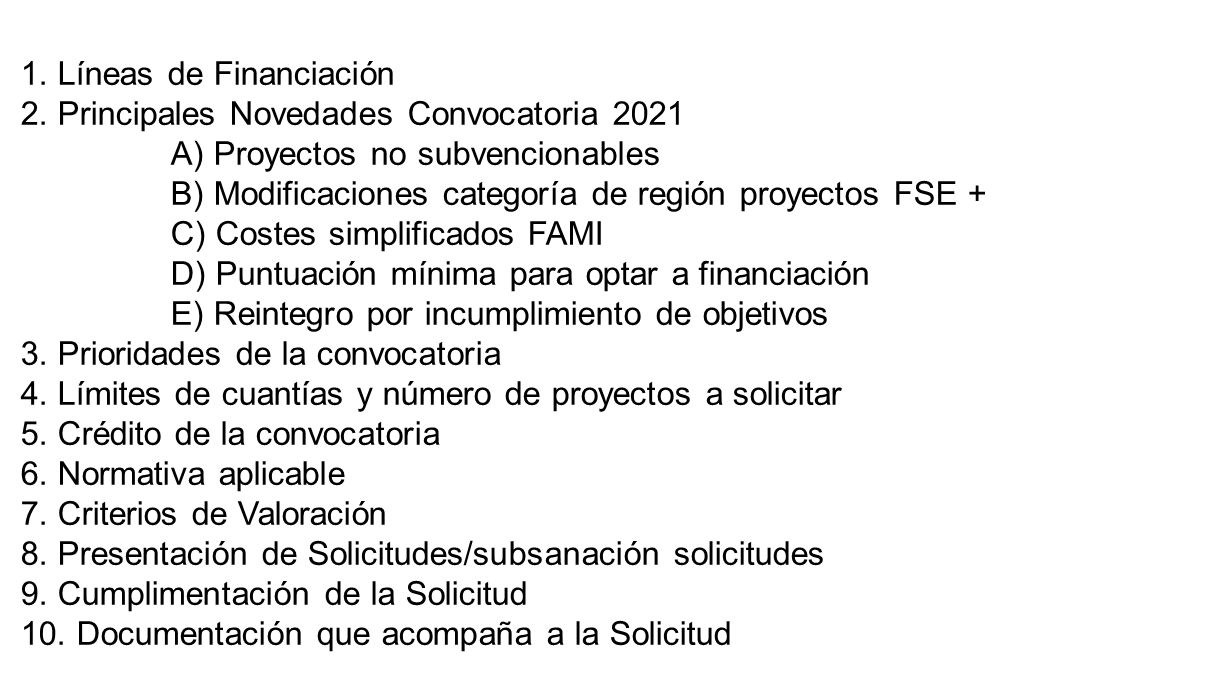 ´11L
1   LLLLLLL
3
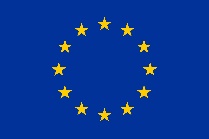 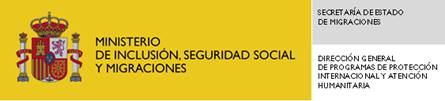 Cofinanciado por la Unión Europea
LÍNEAS DE FINANCIACIÓN
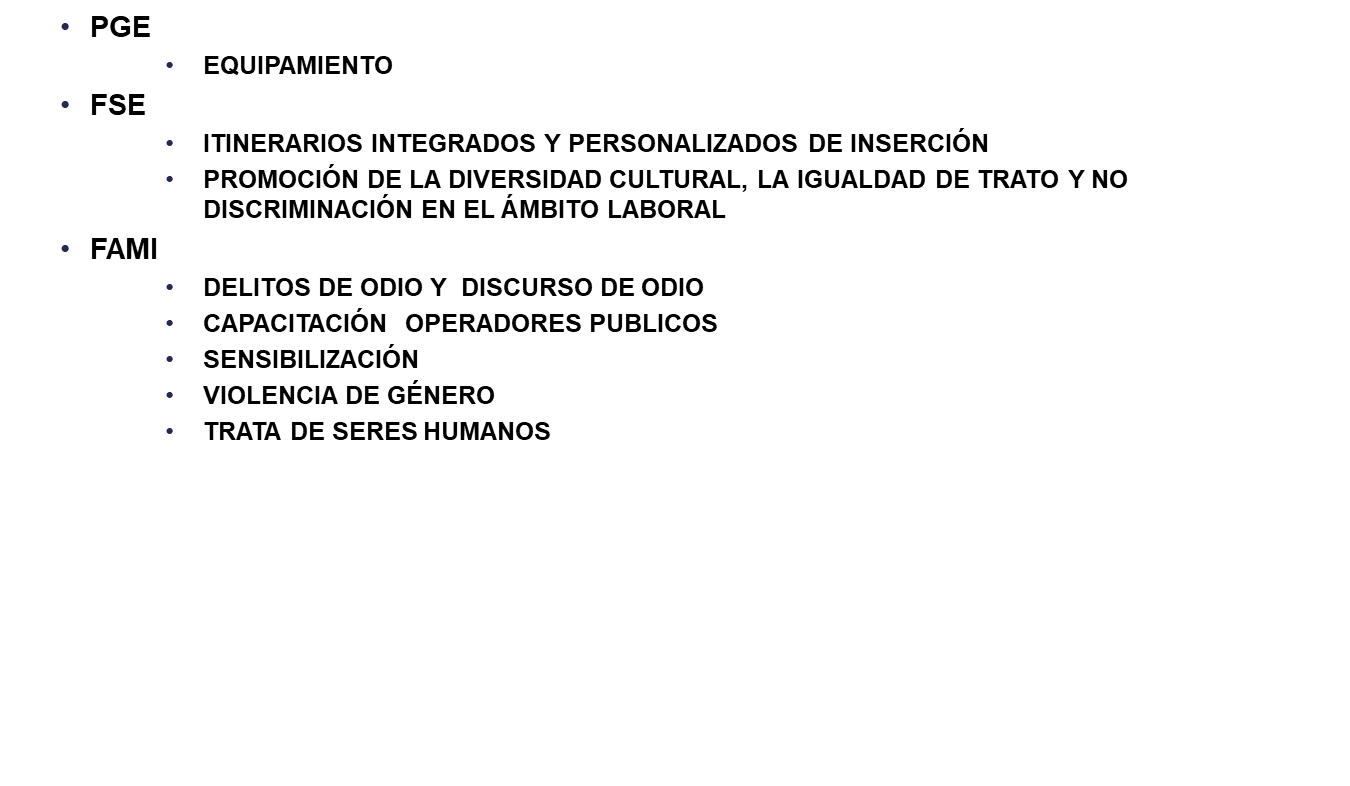 ´11L
1   LLLLLLL
4
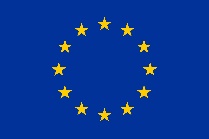 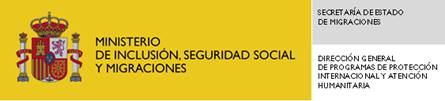 Cofinanciado por la Unión Europea
PRINCIPALES NOVEDADES (I)
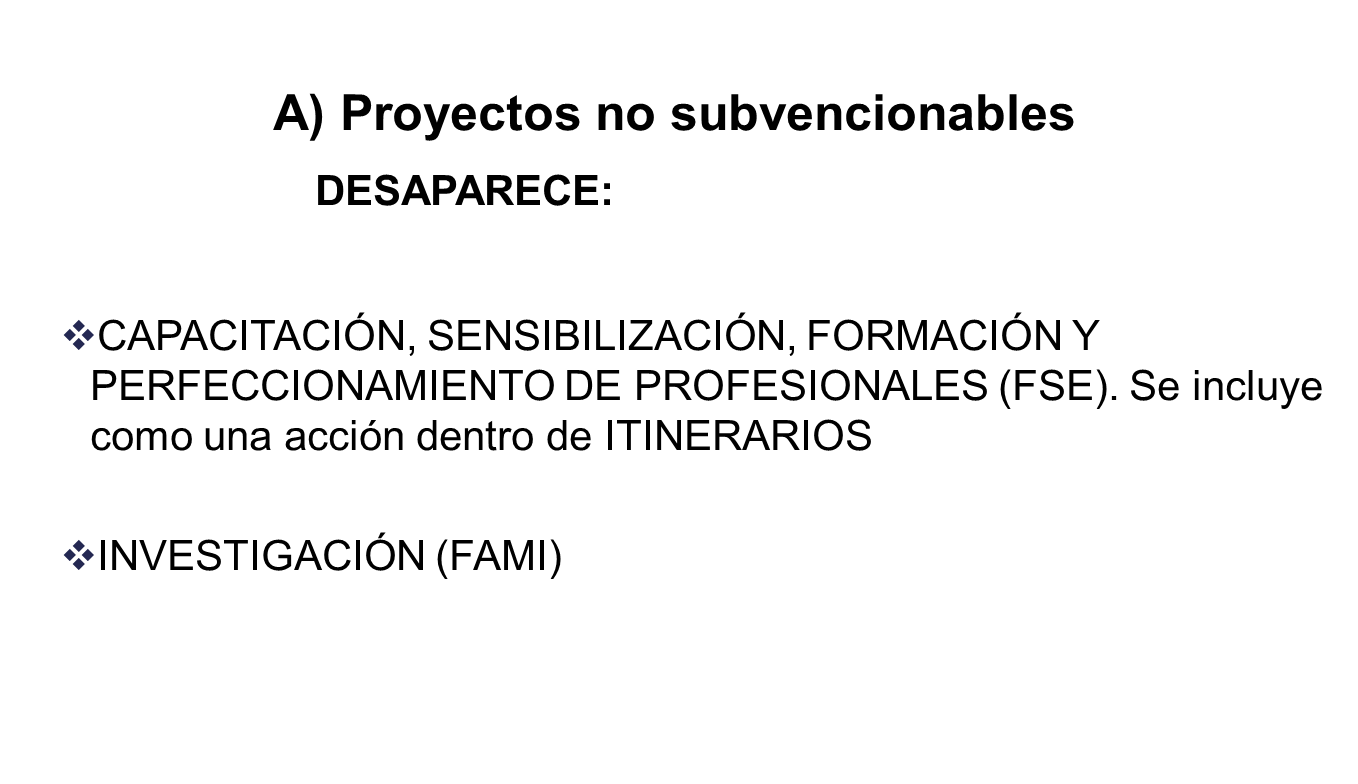 5
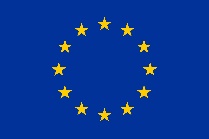 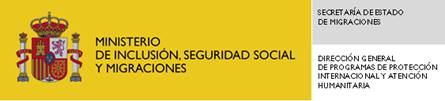 Cofinanciado por la Unión Europea
PRINCIPALES NOVEDADES (II)
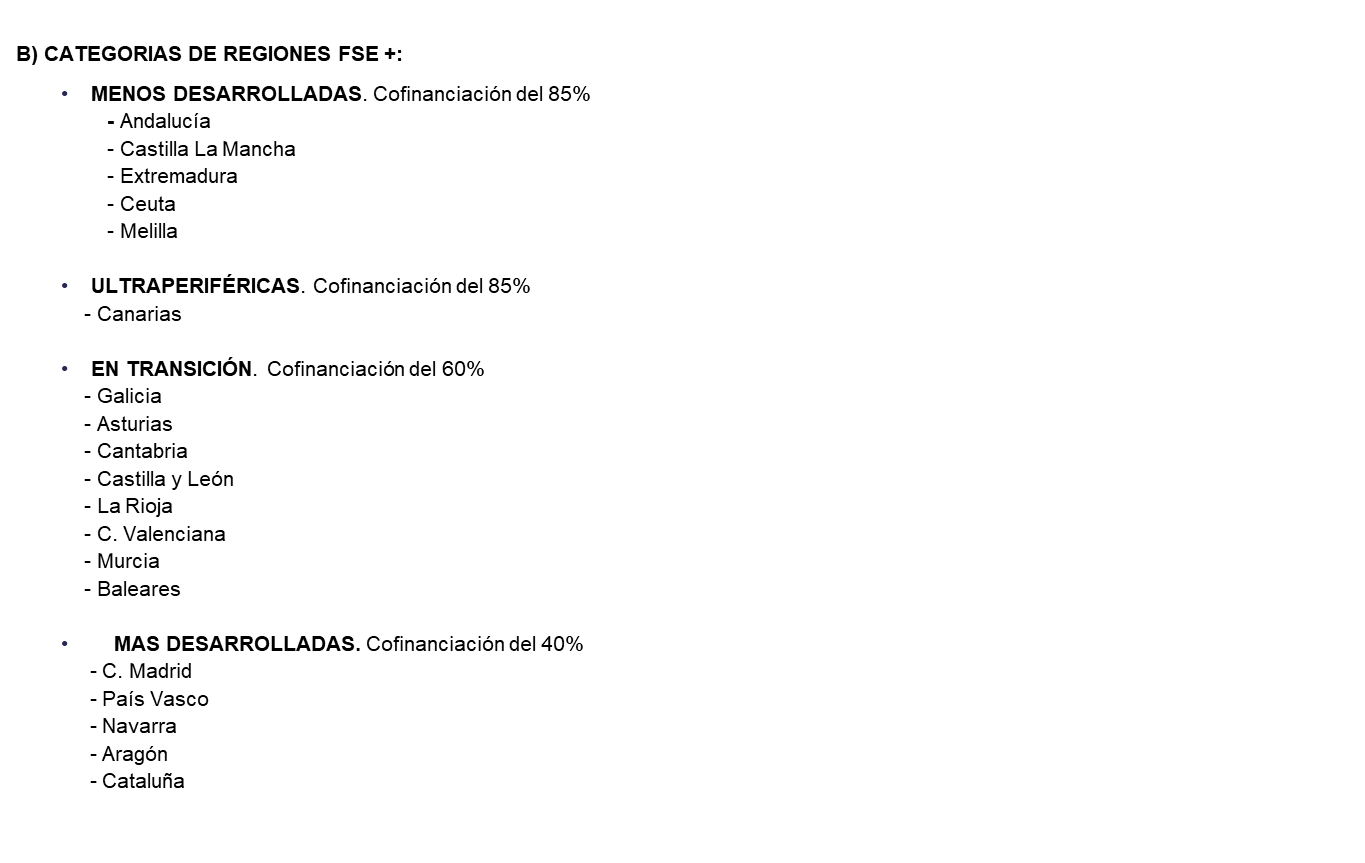 6
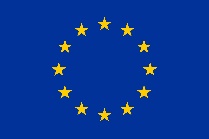 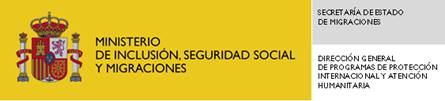 Cofinanciado por la Unión Europea
PRINCIPALES NOVEDADES (III)
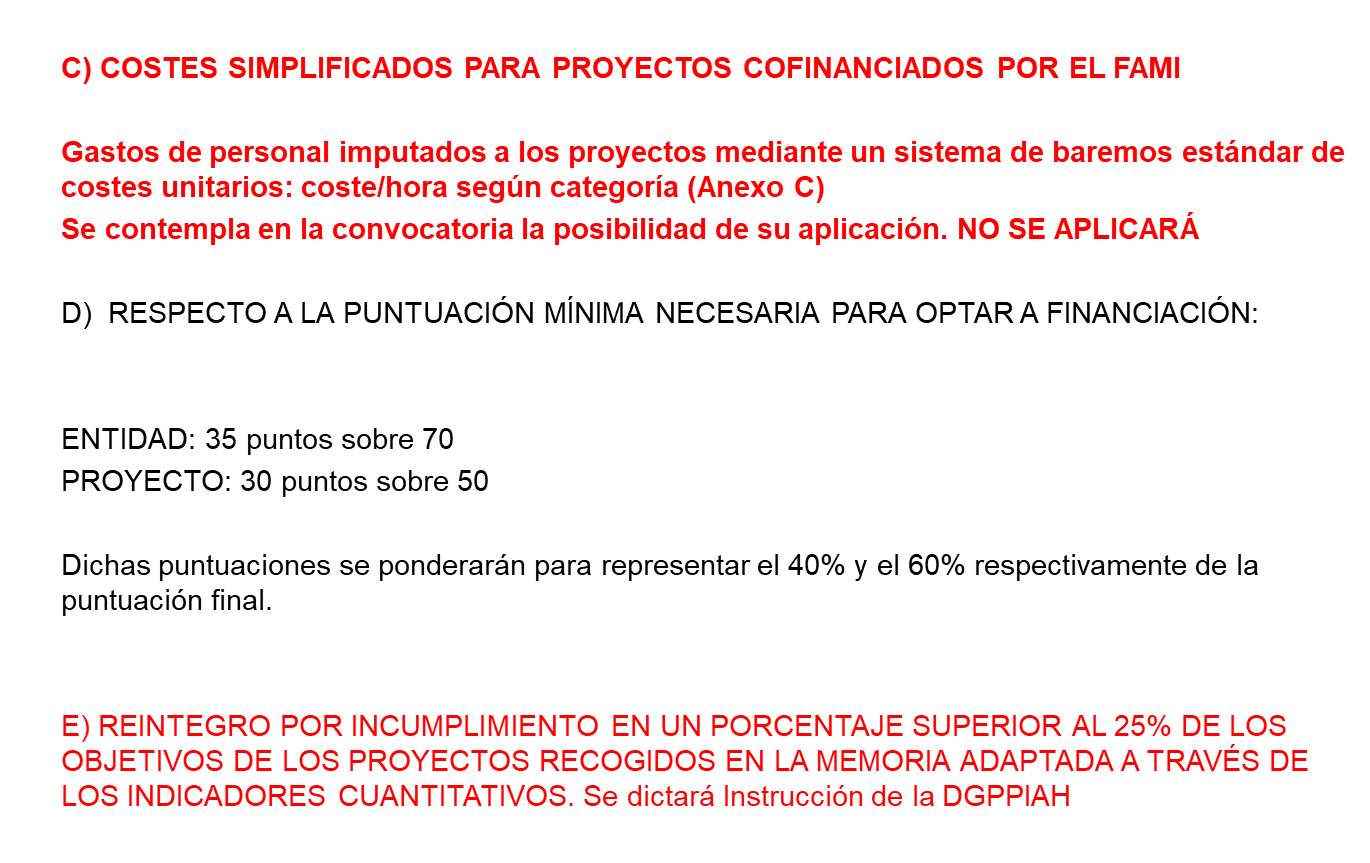 7
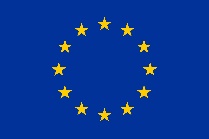 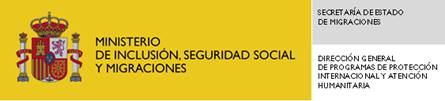 Cofinanciado por la Unión Europea
PRIORIDADES FAMI
A1.- Proyectos para  combatir los delitos de odio, y el discurso de odio:
Detección, seguimiento y acompañamiento a las víctimas 

Denuncia y seguimiento de incidentes.

Colaboración de las entidades Tercer Sector en  mejora del análisis y elaboración de sistemas de información relativos a actuaciones en el ámbito jurídico penal.
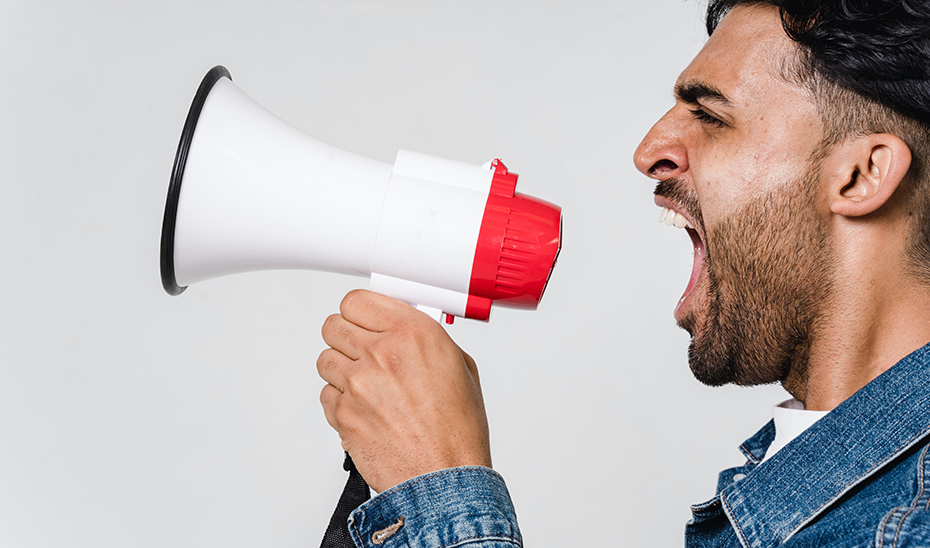 8
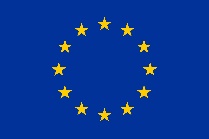 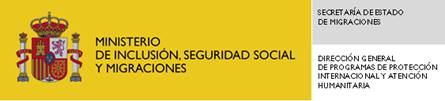 Cofinanciado por la Unión Europea
PRIORIDADES FAMI
A2.- Proyectos dirigidos a operadores jurídicos, fuerzas y cuerpos de seguridad del Estado, otros empleados públicos y profesionales, y en general personas que ocupen puestos de trabajo que impliquen atención a nacionales de terceros países,
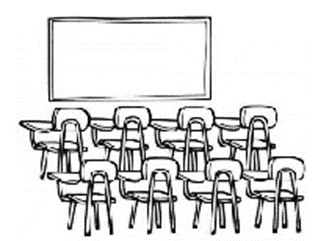 Formación, promoción de habilidades, capacitación o fortalecimiento de competencias en materia de racismo, discriminación racial, xenofobia y otras formas conexas de intolerancia, trata de seres humanos y violencia de género,
Apoyo a la formación de mediadores interculturales
9
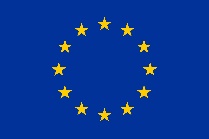 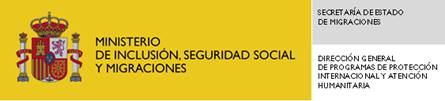 Cofinanciado por la Unión Europea
PRIORIDADES FAMI
Favorezcan discurso inclusivo, de comprensión y respeto diferencias, de convivencia y relaciones positivas, de respeto al derecho a la igualdad,..
A3.- Proyectos de sensibilización,
Mediante, 
 Creación de plataformas
Uso de redes sociales
Actividades extracurriculares
Cualquier otra iniciativa
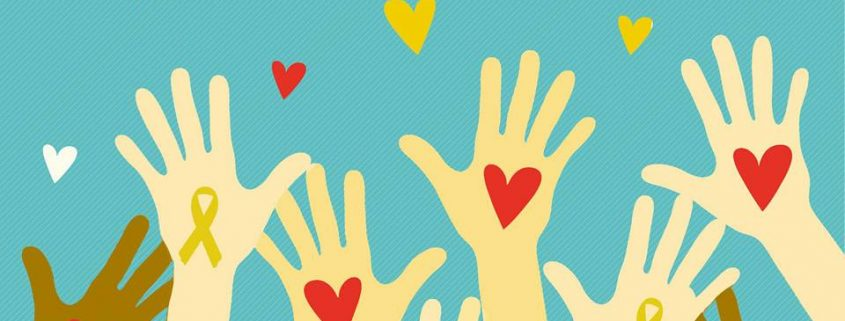 10
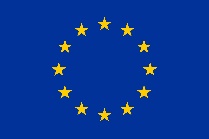 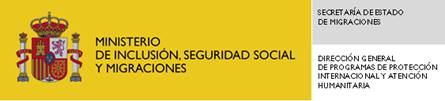 Cofinanciado por la Unión Europea
PRIORIDADES FAMI
A4.- Proyectos de prevención y protección integral de las víctimas o potenciales víctimas de violencia de género y sus descendientes, en todas sus posibles manifestaciones, incluida la mutilación genital.
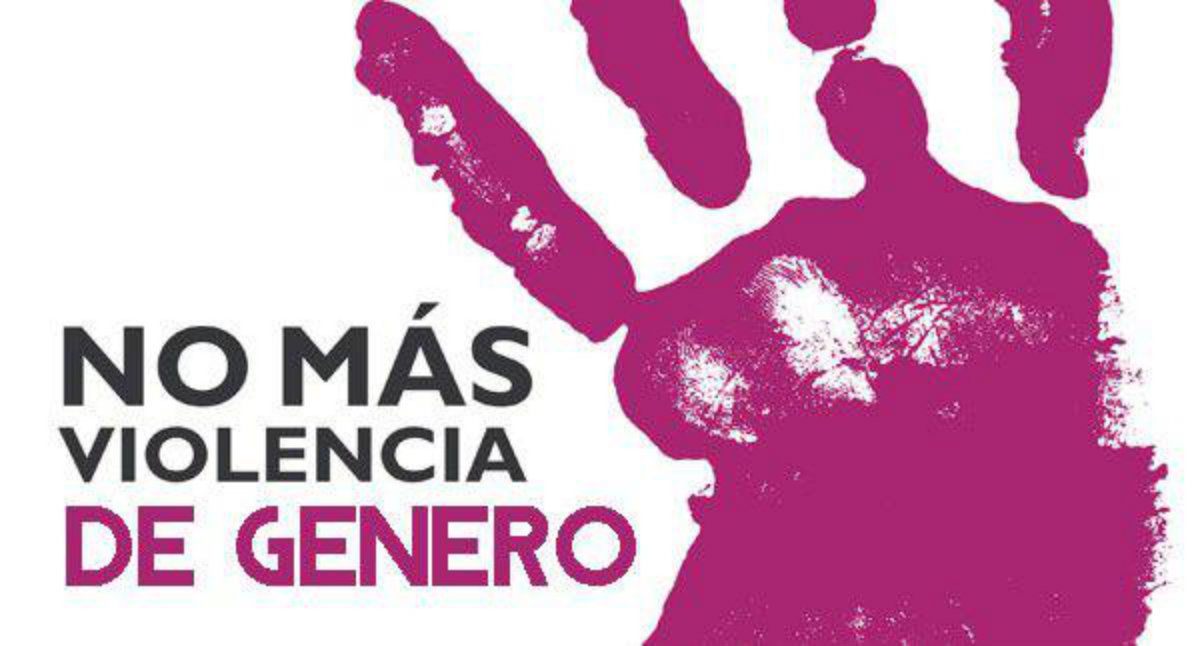 11
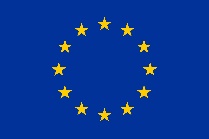 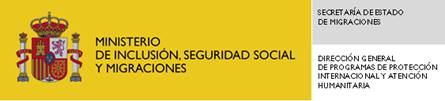 Cofinanciado por la Unión Europea
PRIORIDADES FAMI
A5.- Proyectos de prevención y protección integral a las víctimas o posibles víctimas de trata de seres humanos y sus descendientes, en cualquiera de sus modalidades.
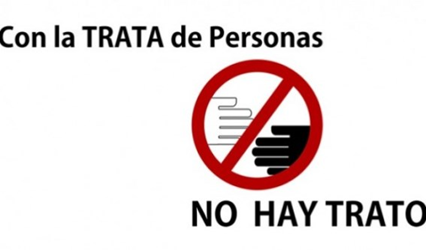 12
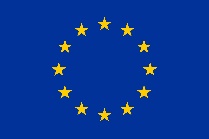 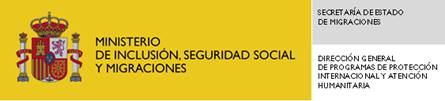 Cofinanciado por la Unión Europea
PRIORIDADES FSE +
B1.- Proyectos de itinerarios integrados y personalizados de inserción.
B2.- Proyectos en el ámbito laboral de:
Promoción de la diversidad cultural,
Igualdad de trato y no discriminación,
Prevención del racismo, la xenofobia y la intolerancia asociada
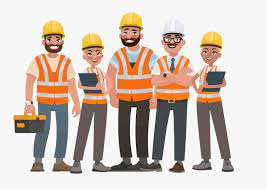 13
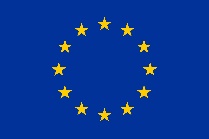 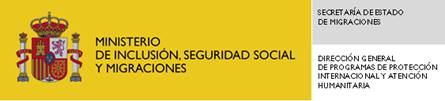 Cofinanciado por la Unión Europea
PRIORIDADES PGE
C. Proyectos de equipamiento y adaptación de inmuebles.
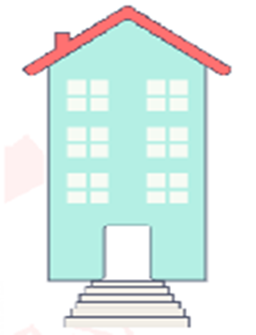 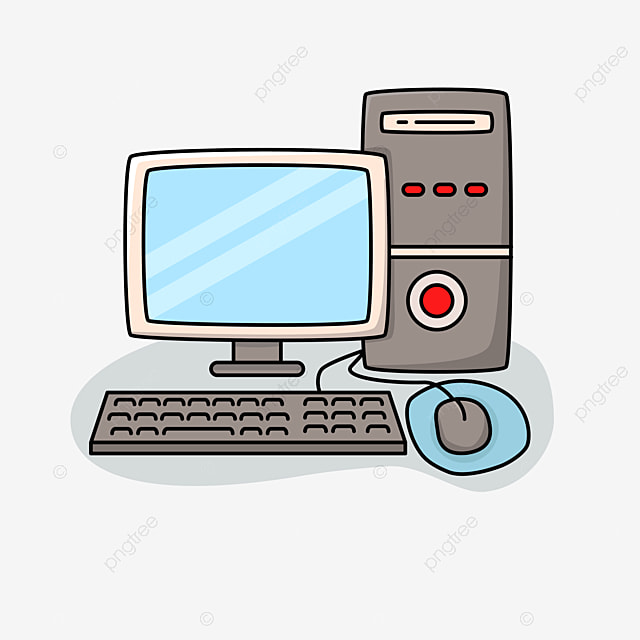 14
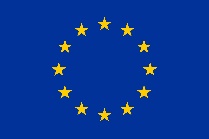 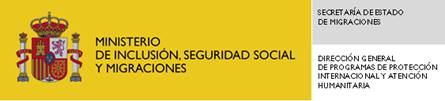 Cofinanciado por la Unión Europea
LÍMITES DE CUANTÍAS EN SOLICITUD
PROYECTOS COFINANCIADOS POR FAMI Y FSE (A y B)

CUANTÍA MÍNIMA POR PROYECTO (COSTE TOTAL): 50.000 euros

FAMI        CUANTÍA MAXIMA POR PROYECTO:
	- Prioridad 1,3,4 y 5: 		300.000,00 euros
	- Prioridad 2:                		150.000,00 euros

	     Nº máximo  proyectos a solicitar: 6

FSE         CUANTÍA MAXIMA POR PROYECTO:
	Prioridad 1: 			     Sin límite
	Prioridad 2:     		                200.000,00 euros
                     Nº máximo proyectos a solicitar: 4 (3 de la B1, 1 de la B2)
15
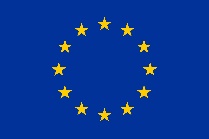 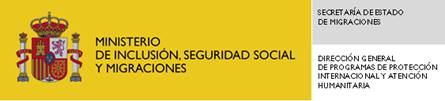 Cofinanciado por la Unión Europea
LÍMITES DE CUANTÍAS EN SOLICITUD
PROYECTO FINANCIADO POR PRESUPUESTOS GENERALES DEL ESTADO:

	Cuantía máxima por proyecto  50.000,00 euros 
	Número máximo de proyectos a solicitar: 1
16
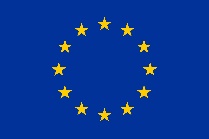 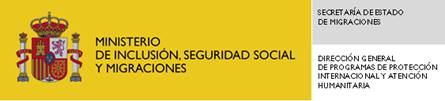 Cofinanciado por la Unión Europea
CRÉDITO DE LA CONVOCATORIA
FAMI: 500.000 €
FSE:   500.000 €
PGE:     36.086 €

Cuantía adicional de 28.263.914 €,que será publicada antes de la resolución de concesión.

FAMI: 14.000.000 €
FSE:   14.000.000 €
PGE:       263.914 €
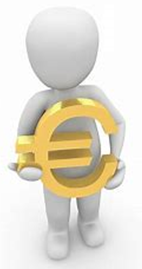 17
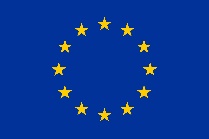 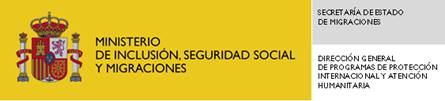 Cofinanciado por la Unión Europea
NORMATIVA APLICABLE (I)
Ley 38/2003 de 17 de noviembre, General de Subvenciones y su Reglamento de desarrollo, aprobado por RD 887/2006, de 21 de julio
Ley 39/2015, de 1 de octubre, del procedimiento administrativo común de las Administraciones Públicas 
Orden ESS/1423/2012 de 29 de junio, (Orden de Bases)
Resolución de 3 de AGOSTO de 2021 (Convocatoria)
RESOLUCIÓN DE 9 DE AGOSTO DE 2021 (TRÁMITE DE URGENCIA)
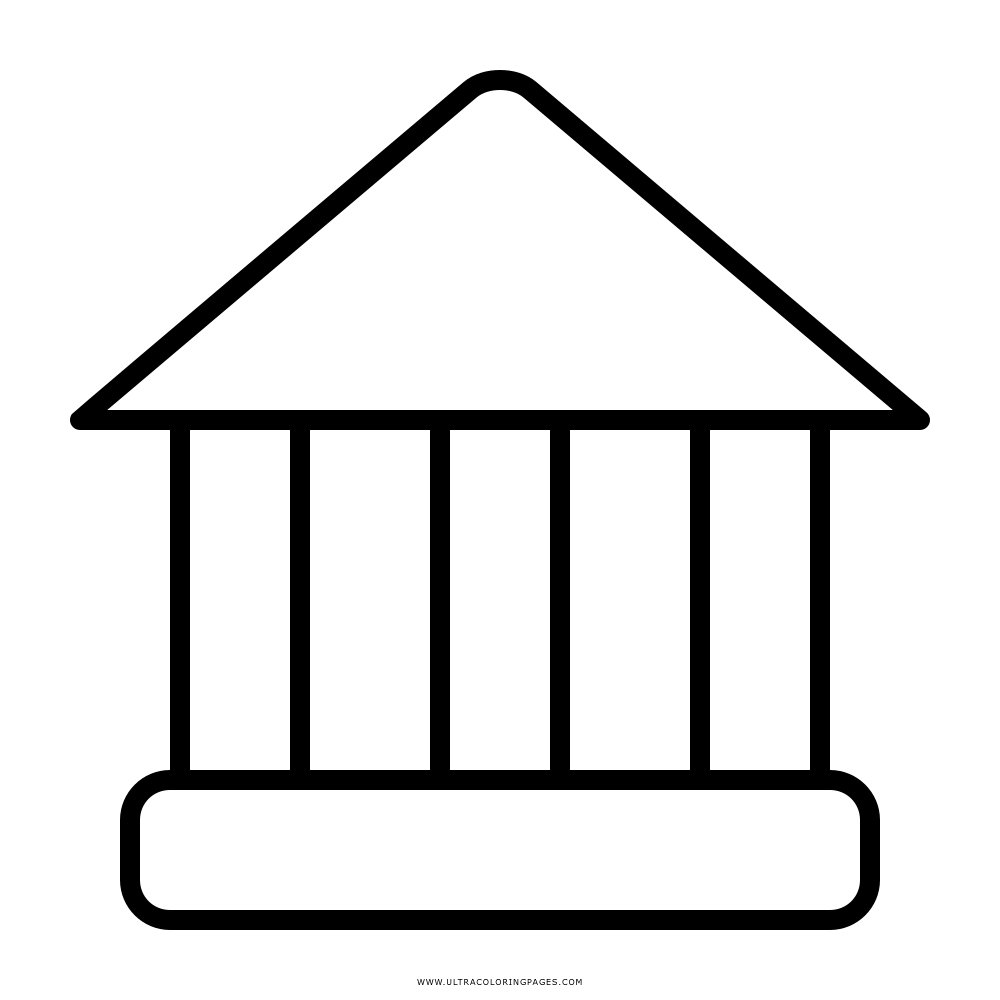 18
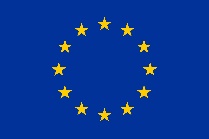 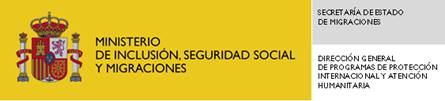 Cofinanciado por la Unión Europea
NORMATIVA APLICABLE (II)
NORMATIVA ESPECÍFICA DEL FAMI:

Reglamento (UE) número 2021/1060 del Parlamento Europeo y del Consejo de 24 DE JUNIO DE 2021
Reglamento (UE) número 2021/1147 del Parlamento Europeo y del Consejo de 7 DE JULIO DE 2021
Reglamento (ue EURATOM) número 2018/1046 deL PARLAMENTO EUROPEO Y DEL CONSEJO DE 18 DE JULIO DE 2018

NORMATIVA ESPECÍFICA FSE +

Reglamento (UE) 2021/1060 del Parlamento Europeo y del Consejo de 24 DE JUNIO DE 2021
Reglamento (UE) 2021/1057 del Parlamento Europeo y del Consejo de 24 DE JUNIO DE 2021 POR EL QUE SE ESTABLECE EL  Fondo Social Europeo PLUS (FSE+)
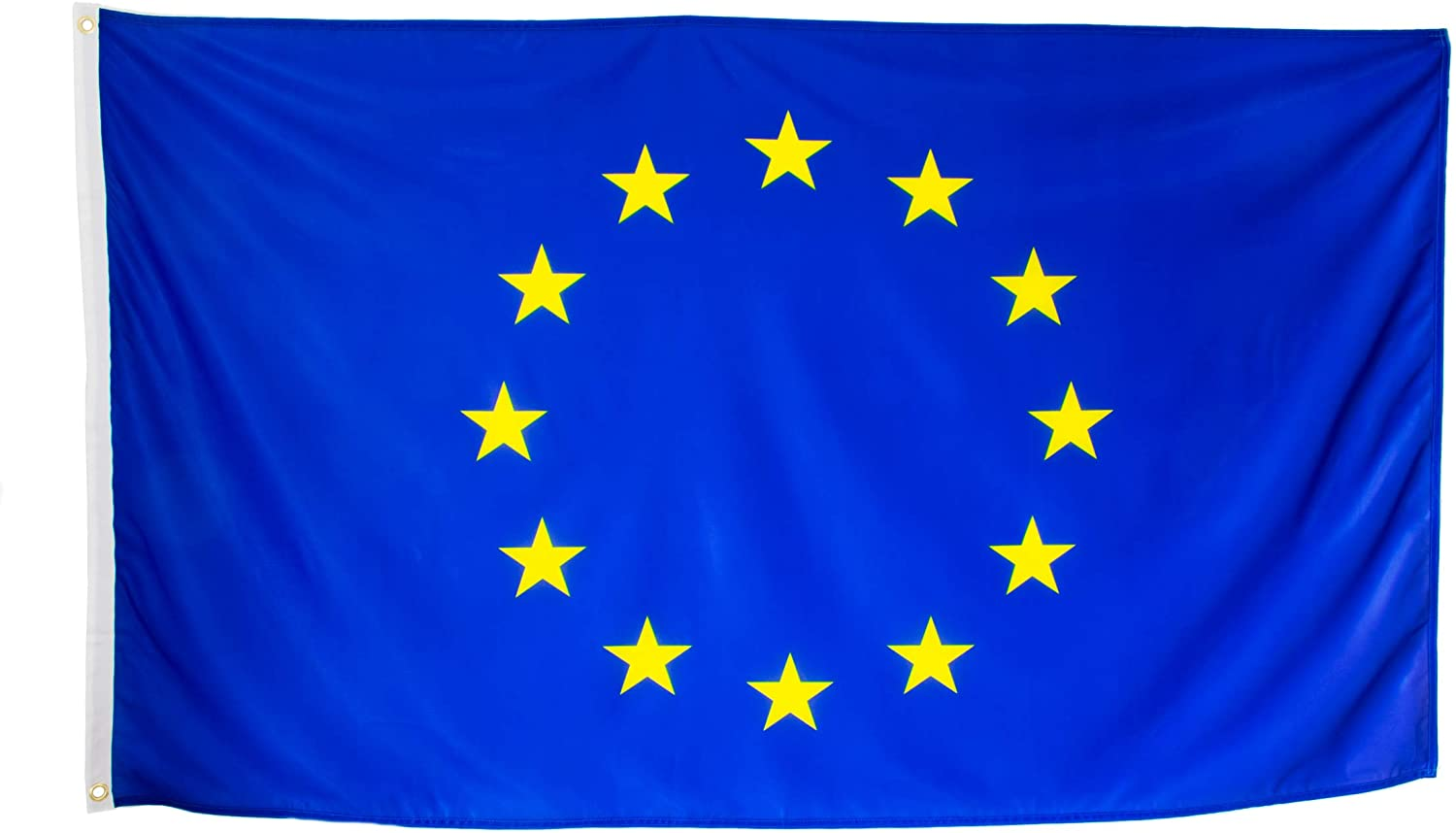 19
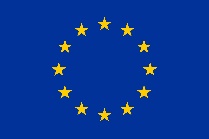 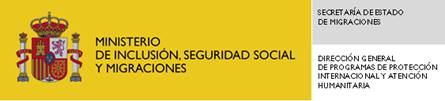 Cofinanciado por la Unión Europea
CRITERIOS DE VALORACIÓN
(ANEXOS D Y E)

CRITERIOS DE VALORACIÓN ENTIDADES: ARTÍCULO 9.1 y 9.2 Orden de Bases1423/2012

Implantación (Máximo 15 puntos)
Antigüedad en la atención al colectivo (MÁXIMO 10 PUNTOS)
Estructura y capacidad de gestión (máximo 15 puntos)
Auditoría externa (máximo 6 puntos)
Presupuesto y financiación (máximo 10 puntos)
Participación social y voluntariado (máximo 8 puntos)
Adecuación de recursos humanos (máximo 6 puntos)

CRITERIOS DE VALORACIÓN PROYECTOS: artículo 9.3 orden de bases1423/2012

Diagnóstico de las necesidades sociales (máximo 5 puntos)
Contenido técnico del proyecto (máximo 25 puntos)
Aspectos económicos (máximo 10 puntos)
Experiencia acreditada en la gestión de PROYECTOS similares (máximo 10 puntos)
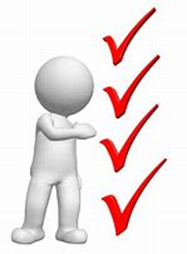 20
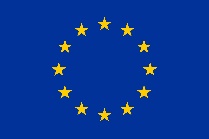 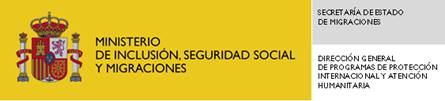 Cofinanciado por la Unión Europea
PRESENTACIÓN DE SOLICITUDES
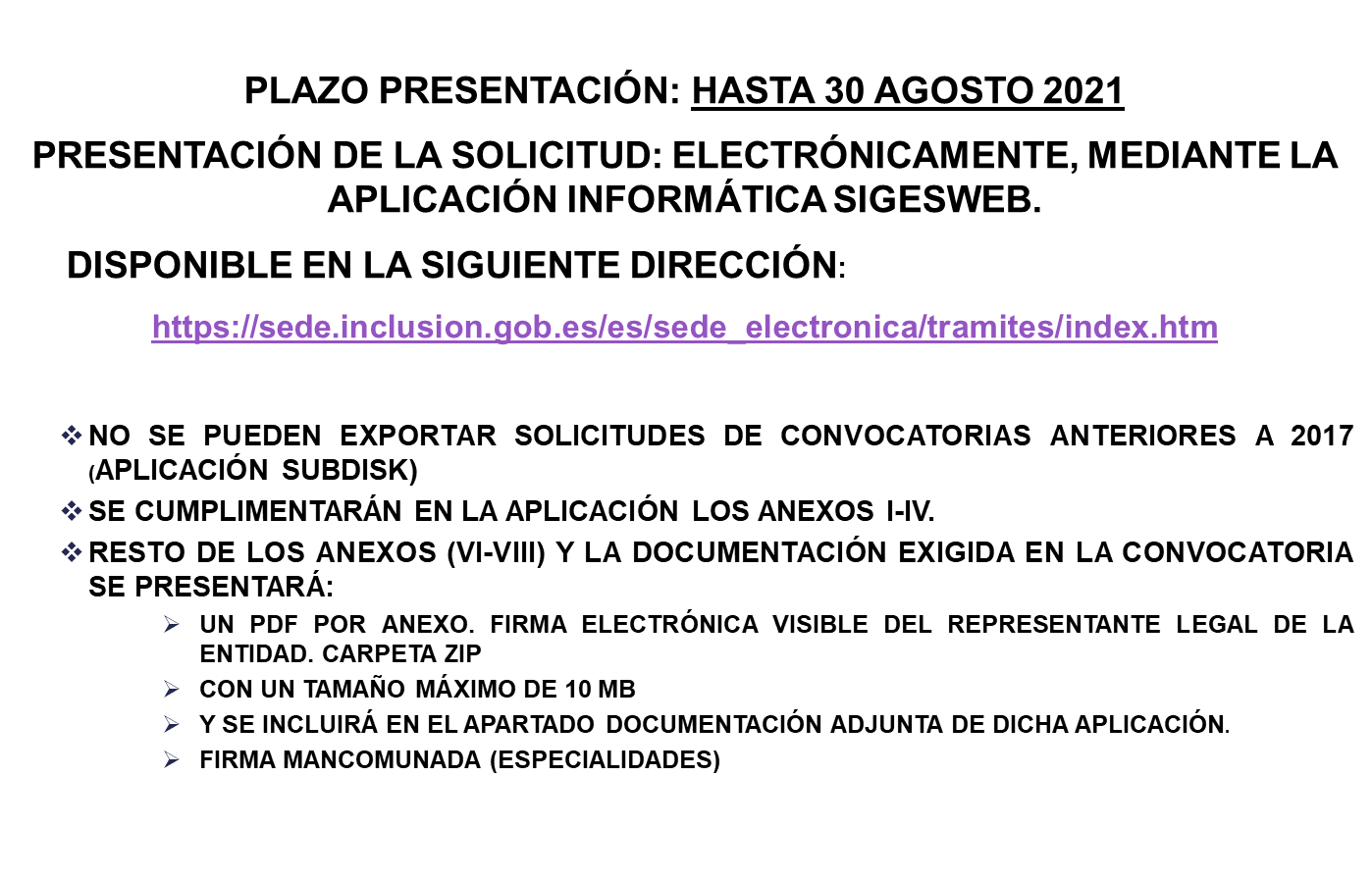 21
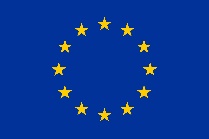 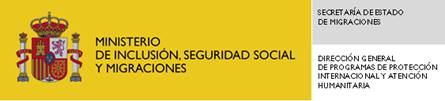 Cofinanciado por la Unión Europea
SUBSANACIÓN DE SOLICITUDES
ELECTRÓNICAMENTE, MEDIANTE LA APLICACIÓN INFORMÁTICA SIGESWEB.

     DISPONIBLE EN LA SIGUIENTE DIRECCIÓN (PREVIO REQUERIMIENTO): 

https://sede.inclusion.gob.es/es/sede_electronica/tramites/index.htm


 PLAZO PARA RESPONDER A LOS REQUERIMIENTOS DE SUBSANACIÓN: 5 DÍAS (TRÁMITE DE URGENCIA)
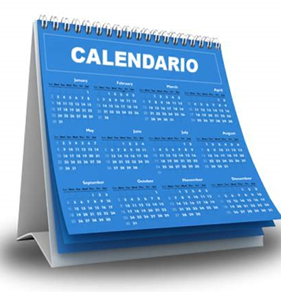 22
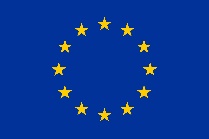 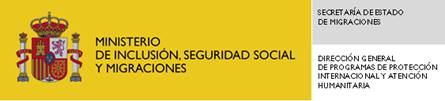 Cofinanciado por la Unión Europea
CUMPLIMENTACIÓN DE LAS SOLICITUDES (I)
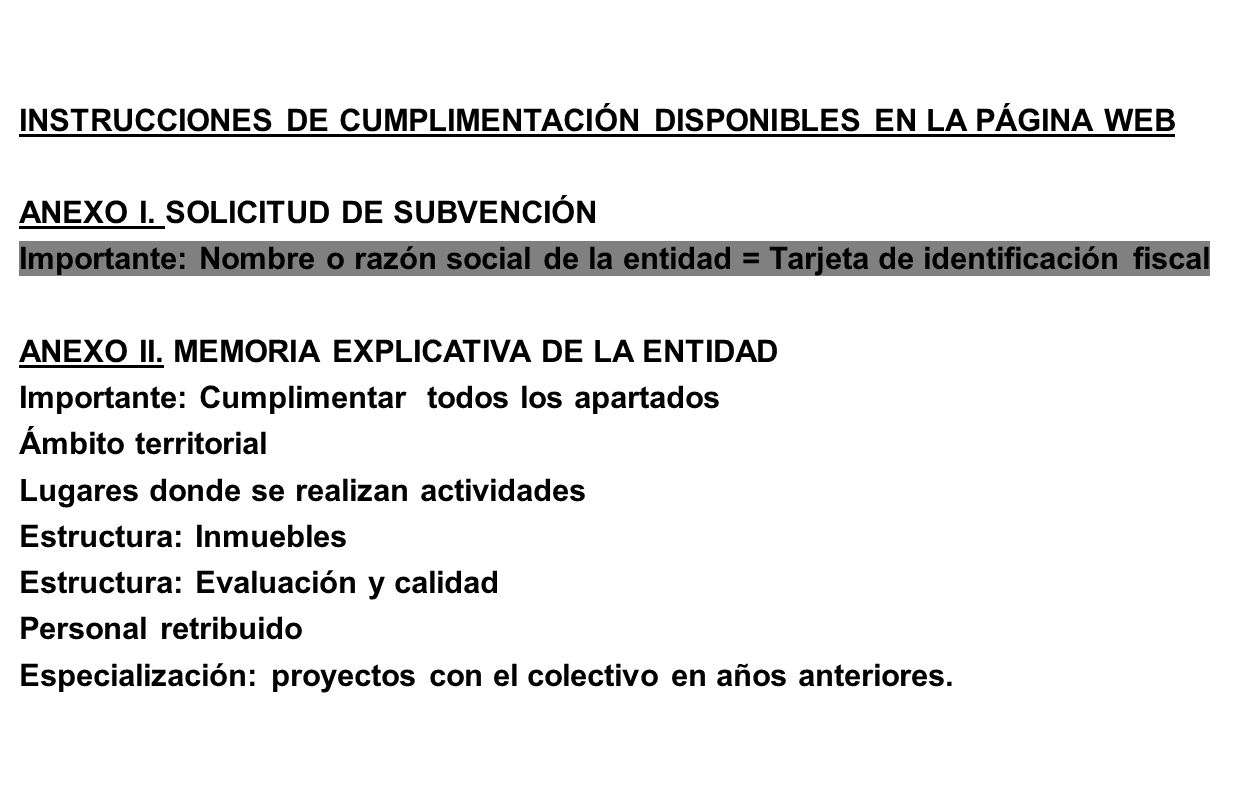 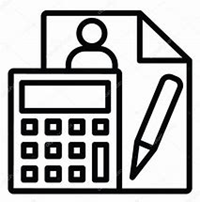 23
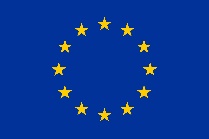 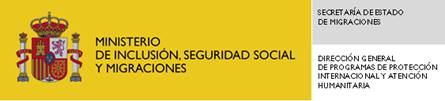 Cofinanciado por la Unión Europea
CUMPLIMENTACIÓN DE LAS SOLICITUDES (II)
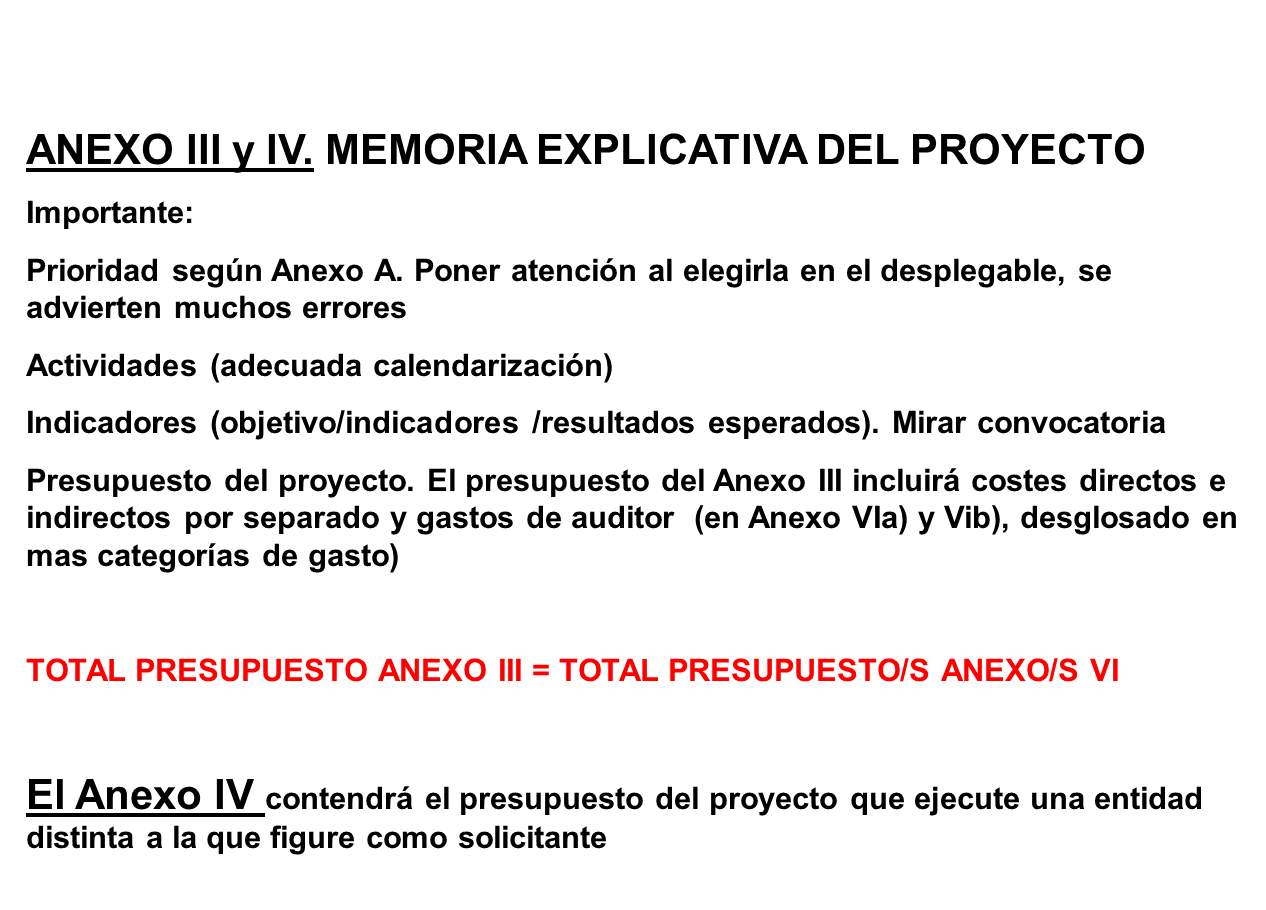 24
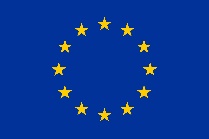 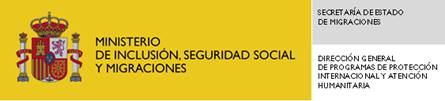 Cofinanciado por la Unión Europea
CUMPLIMENTACIÓN DE LAS SOLICITUDES (III)
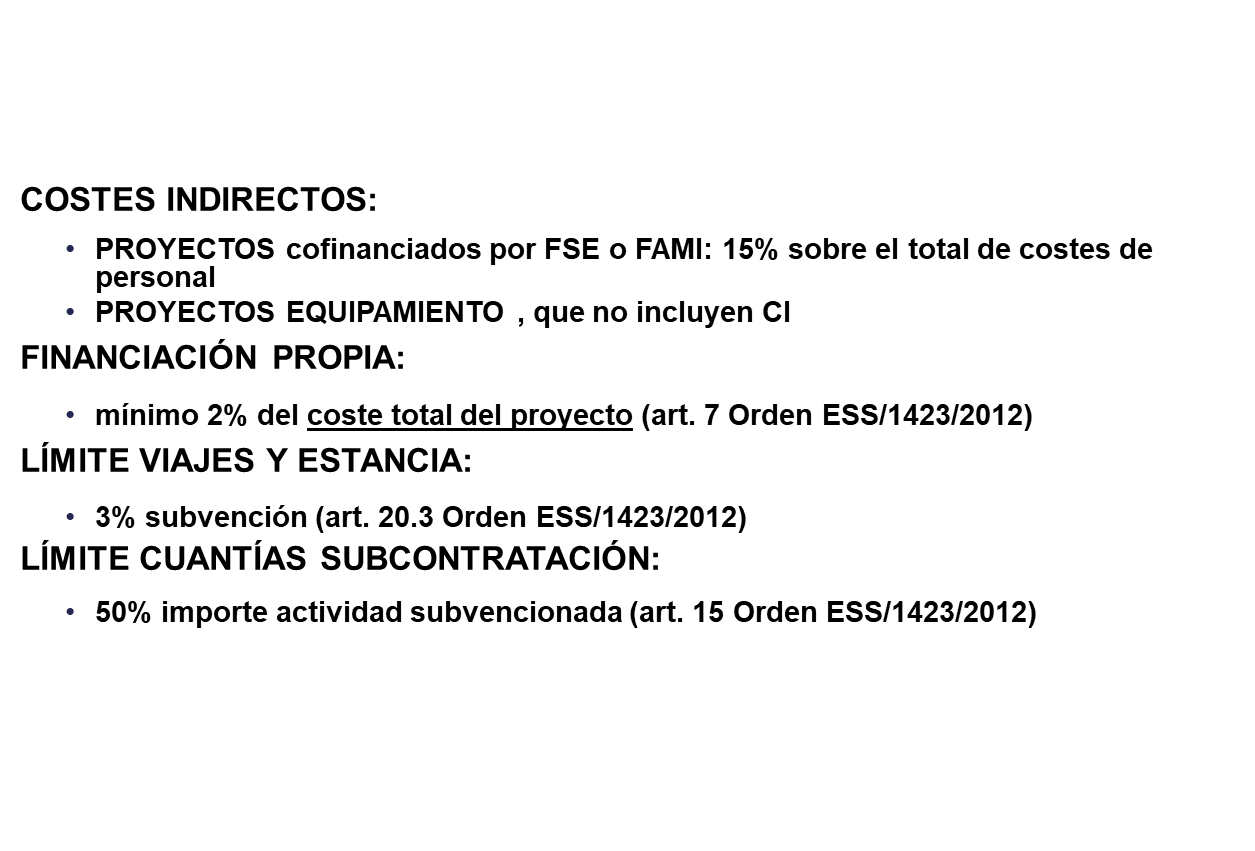 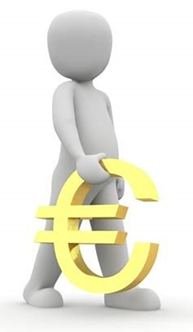 25
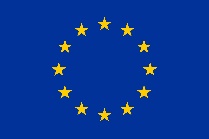 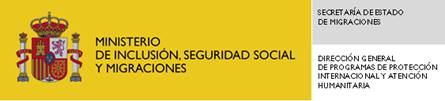 Cofinanciado por la Unión Europea
CUMPLIMENTACIÓN DE LAS SOLICITUDES (IV)
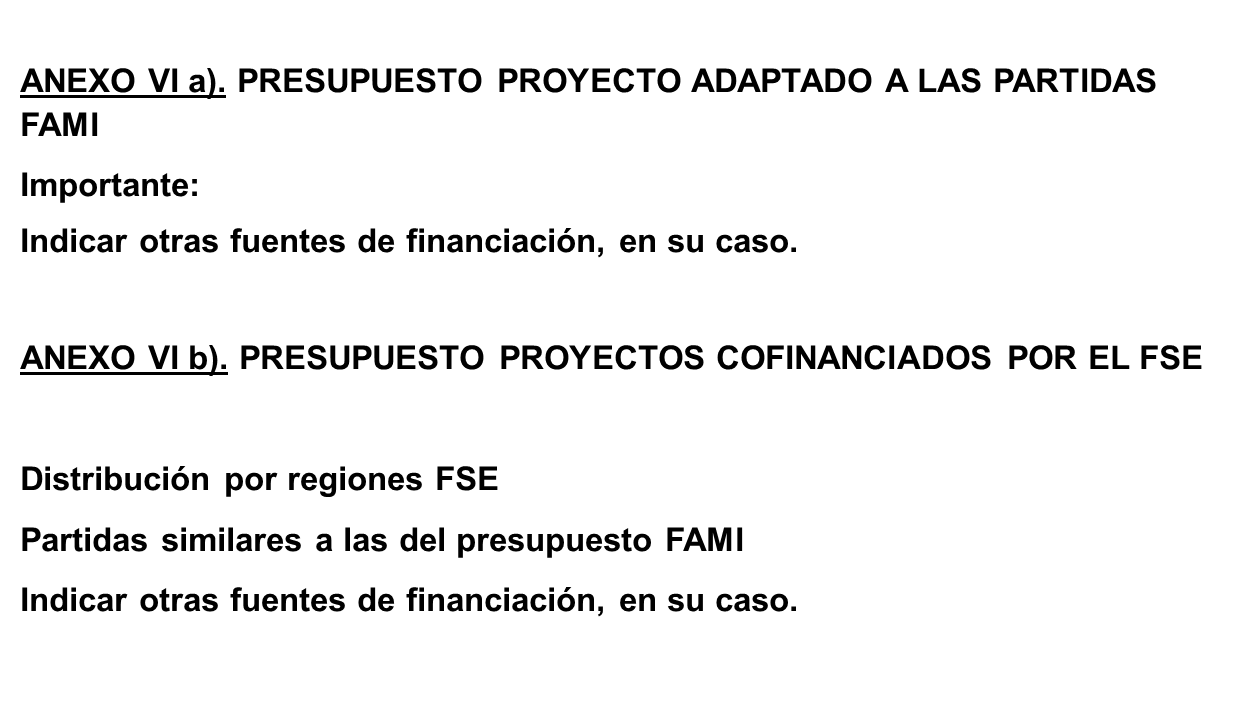 26
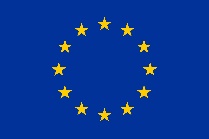 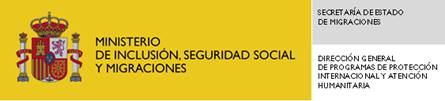 Cofinanciado por la Unión Europea
CUMPLIMENTACIÓN DE LAS SOLICITUDES (V)
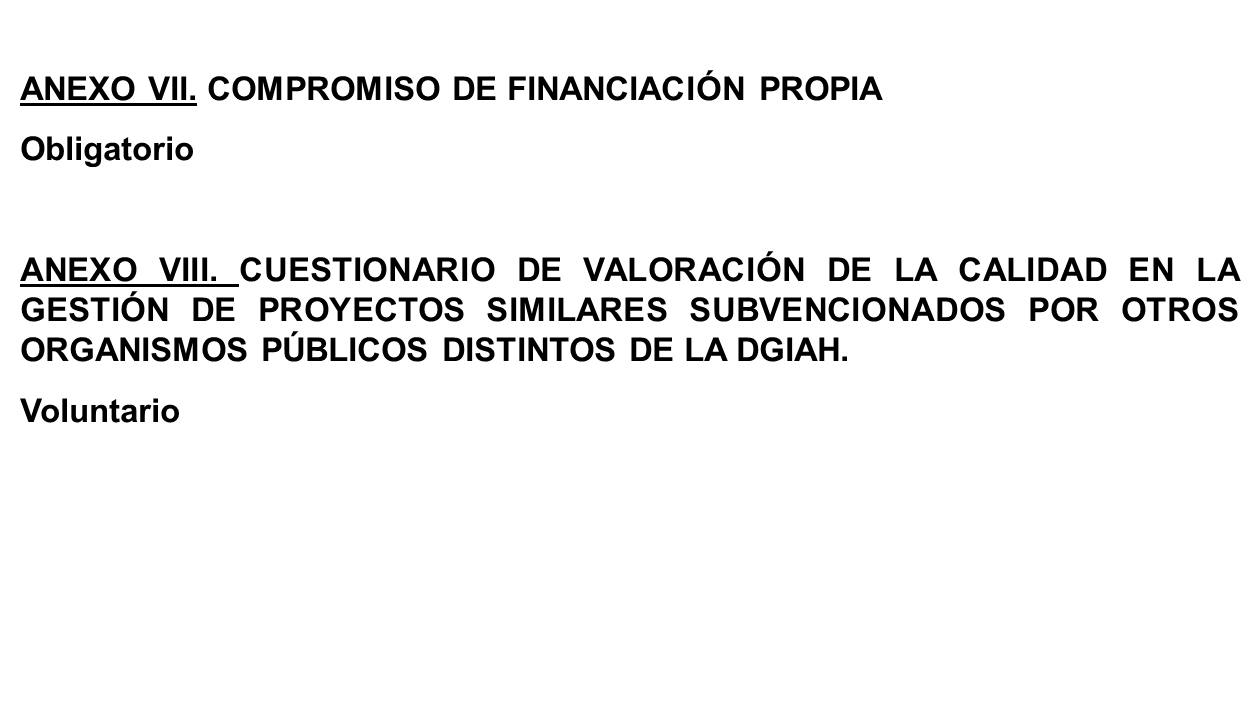 27
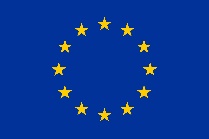 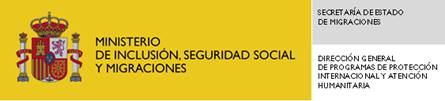 Cofinanciado por la Unión Europea
DOCUMENTACIÓN QUE ACOMPAÑA A LA SOLICITUD (I)
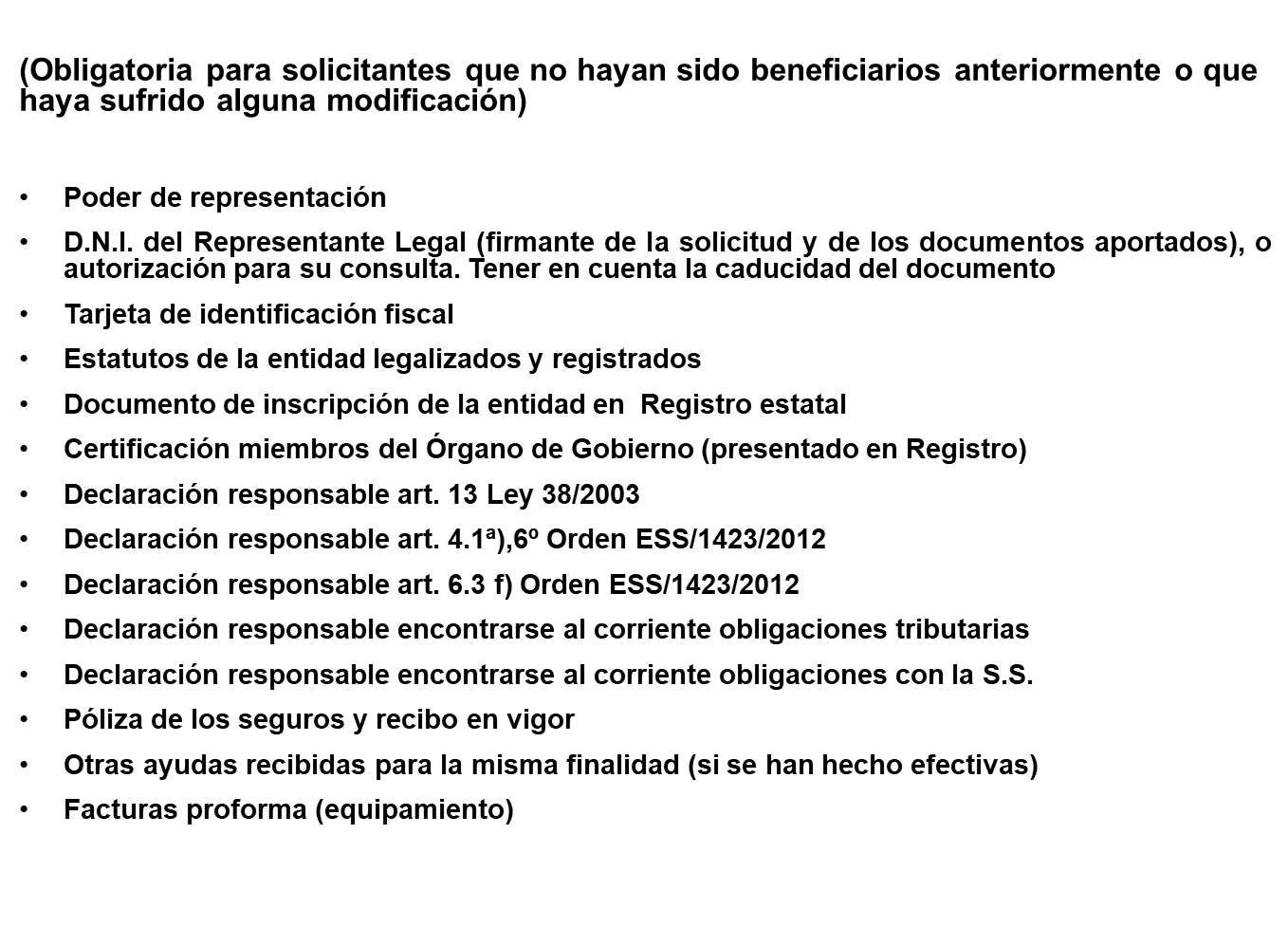 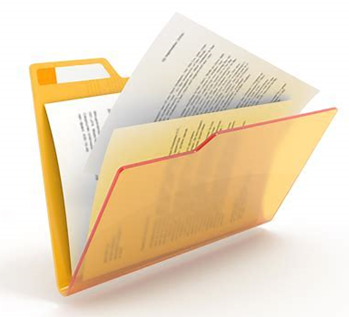 28
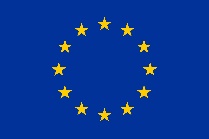 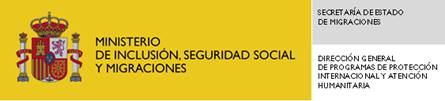 Cofinanciado por la Unión Europea
DOCUMENTACIÓN QUE ACOMPAÑA A LA SOLICITUD (II)
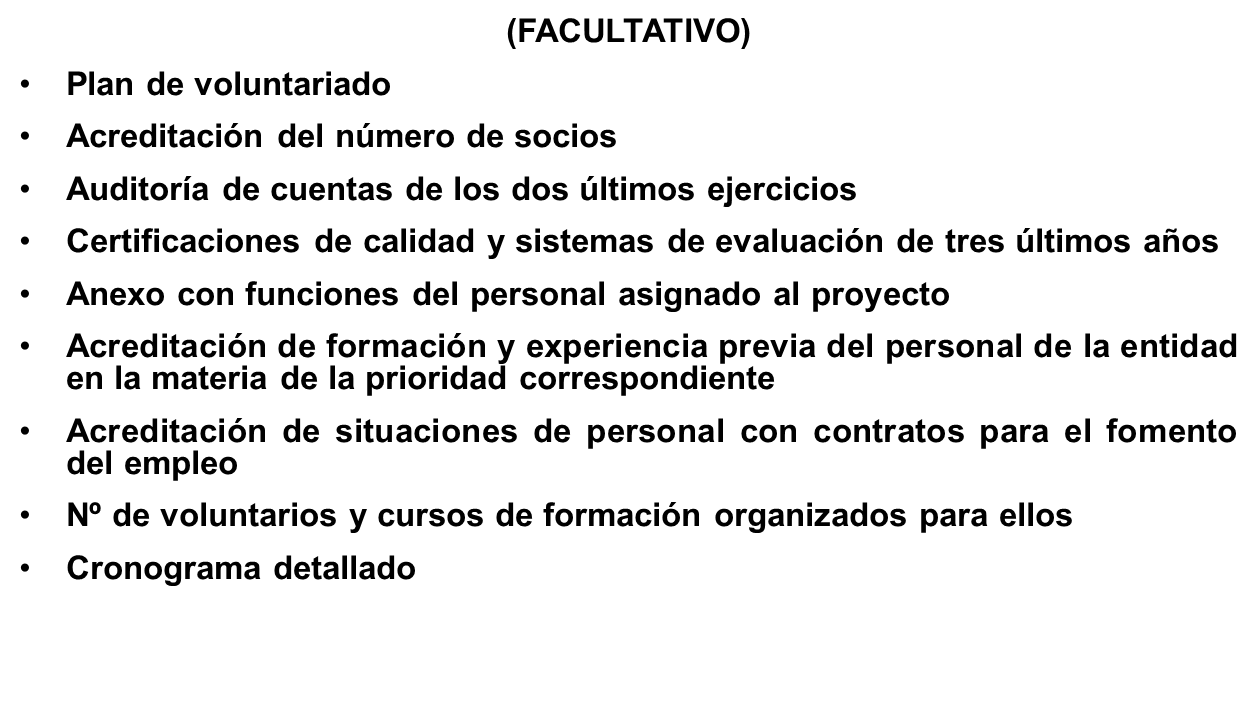 29
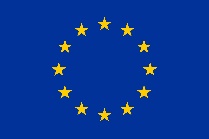 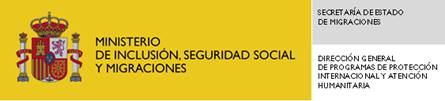 Cofinanciado por la Unión Europea
DIRECCIONES DE CORREOS PARA POSIBLES CONSULTAS
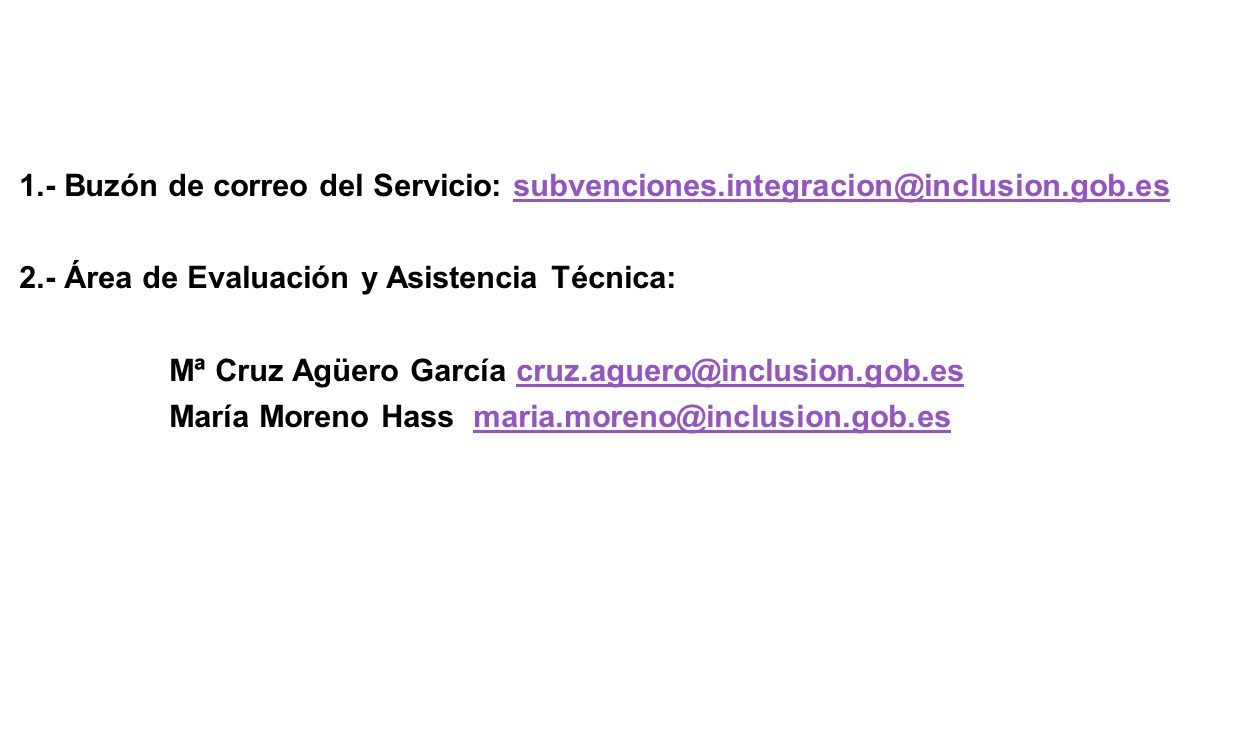 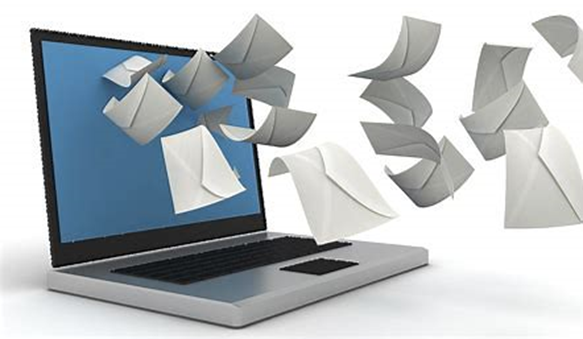 30
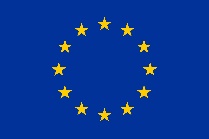 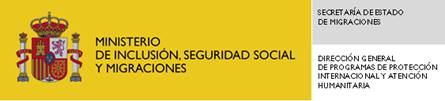 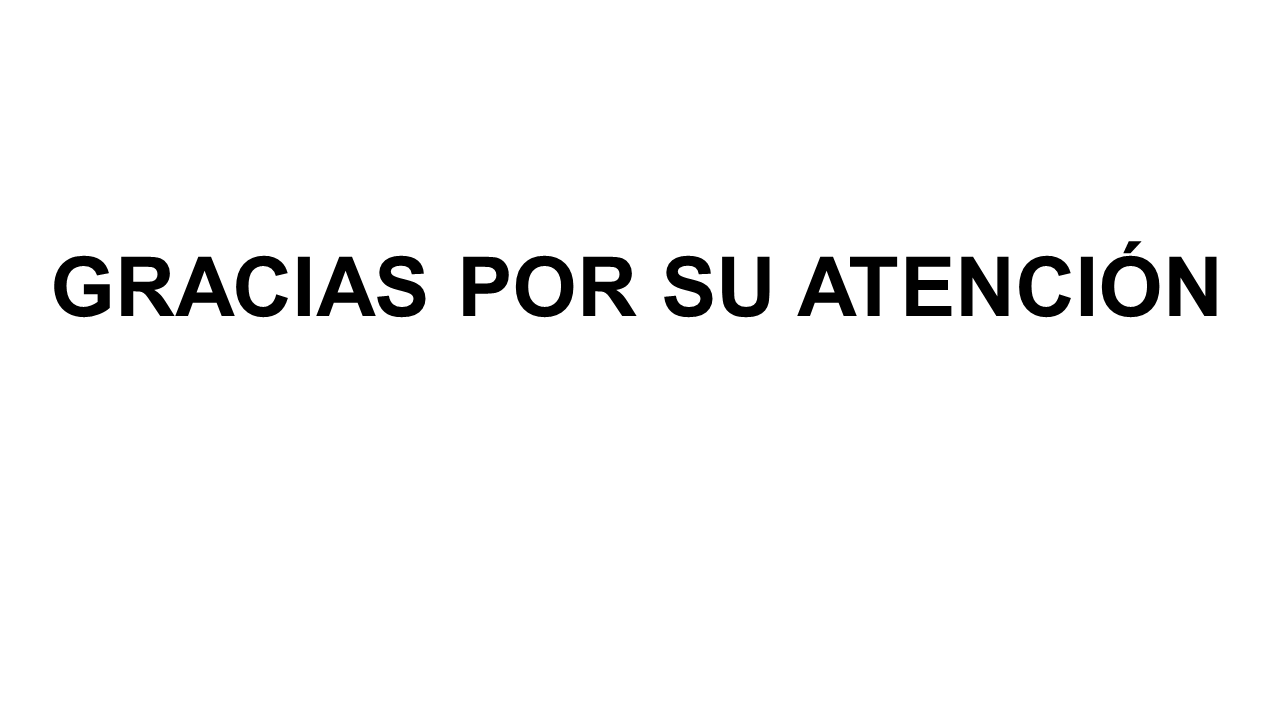 Cofinanciado por la Unión Europea
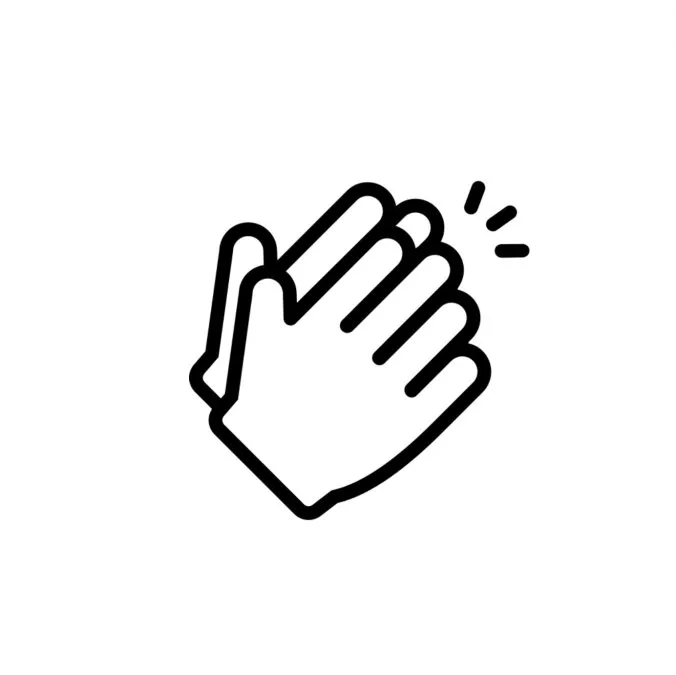 31